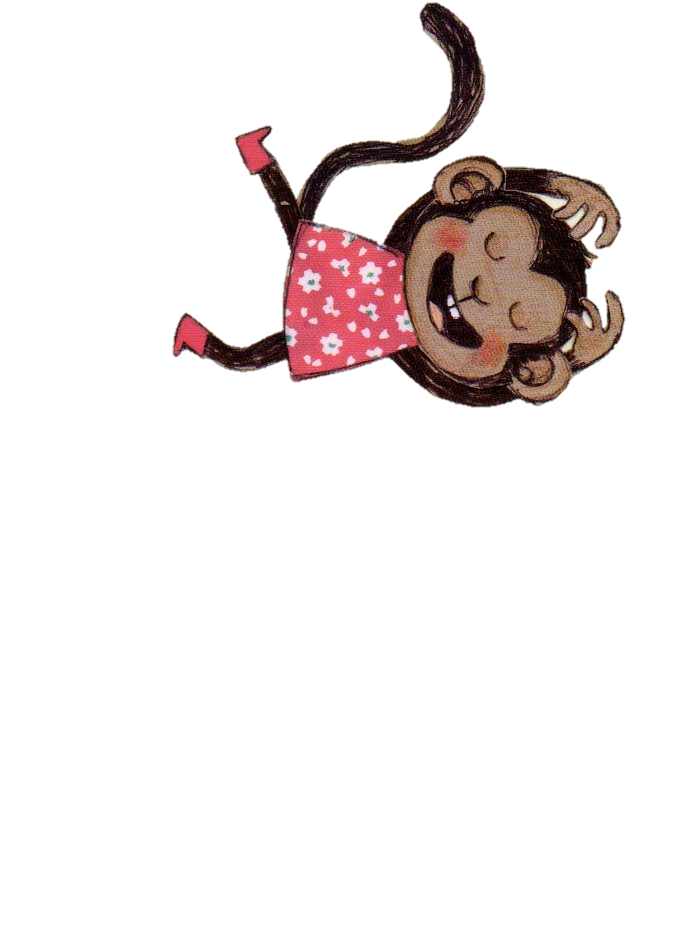 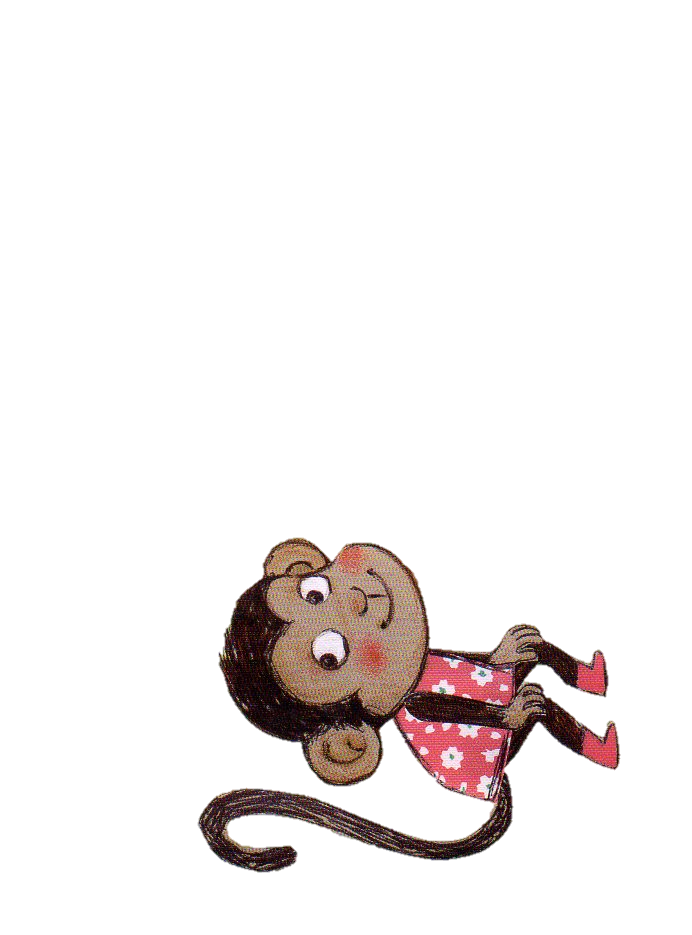 My body
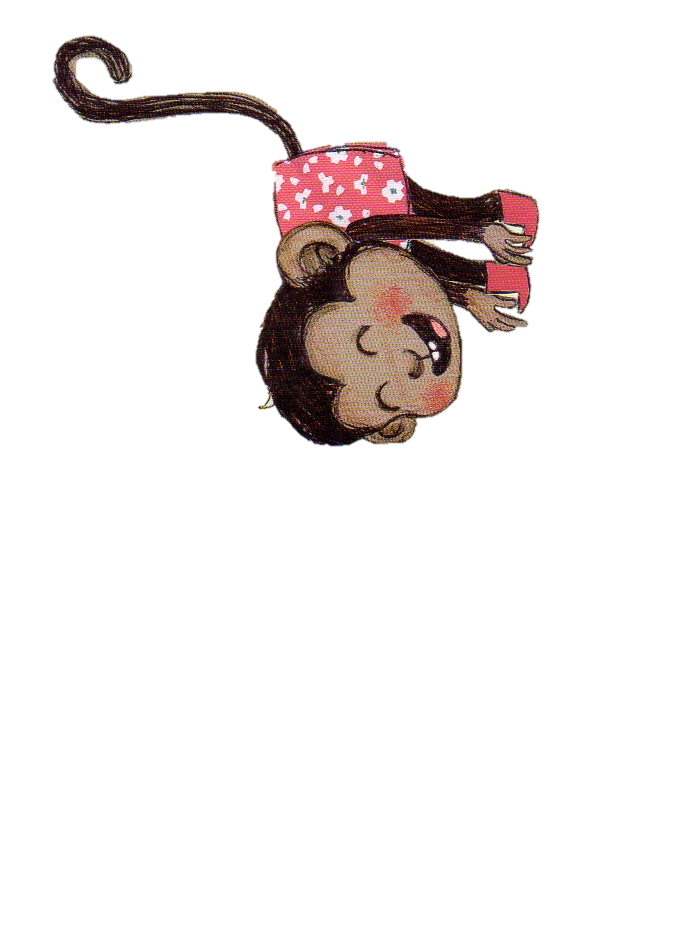 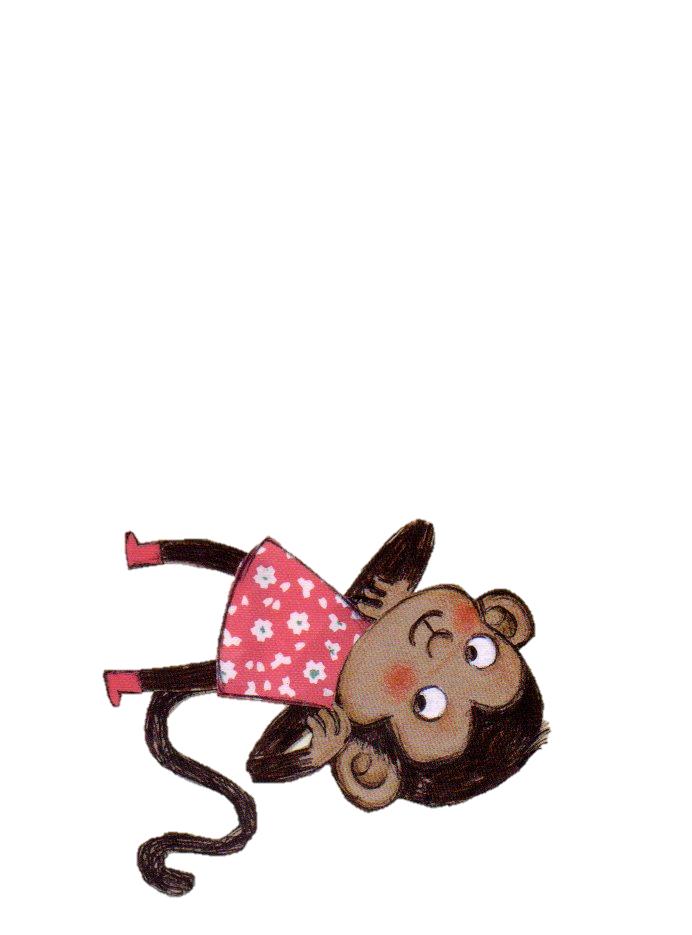 head
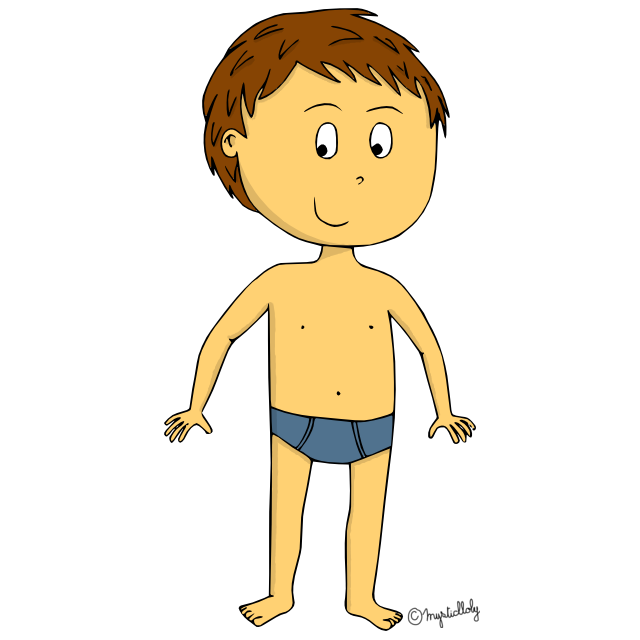 shoulders
knees
toes
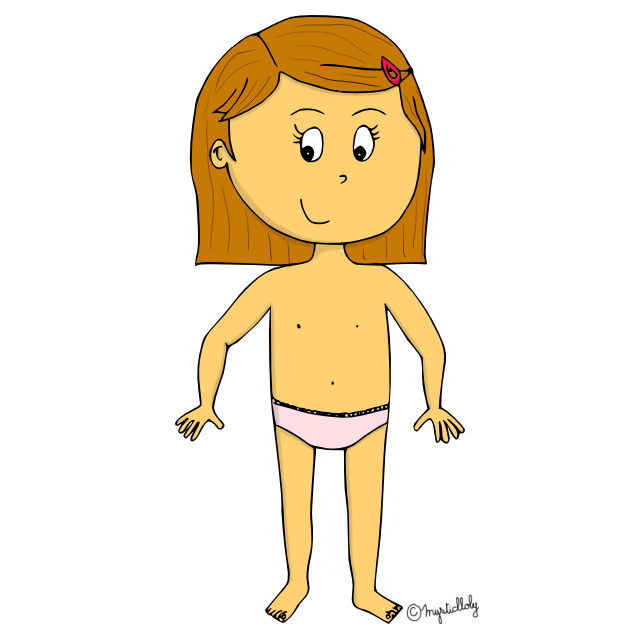 eyes
nose
ear
mouth
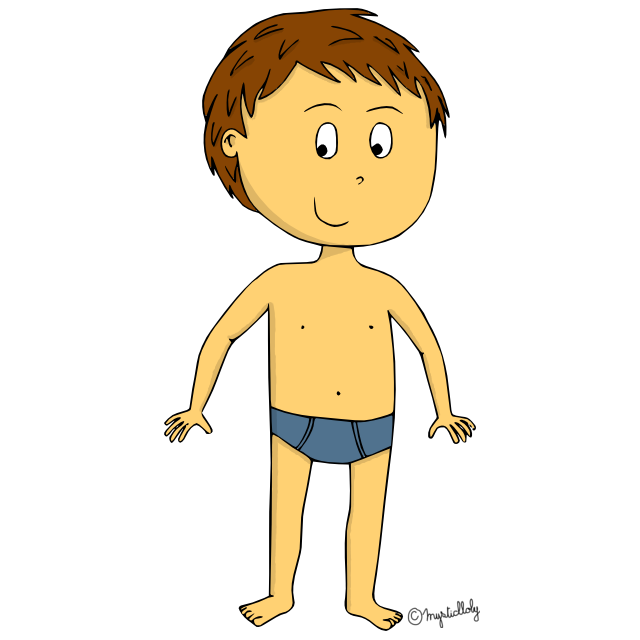 my body
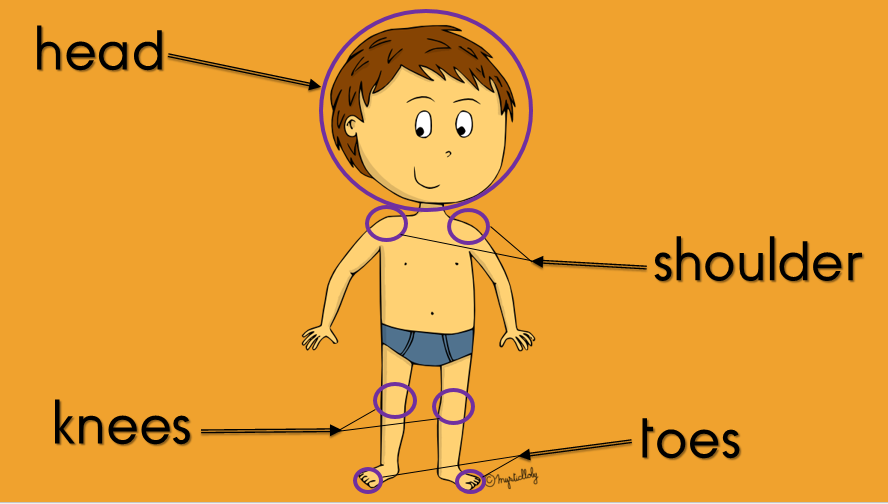 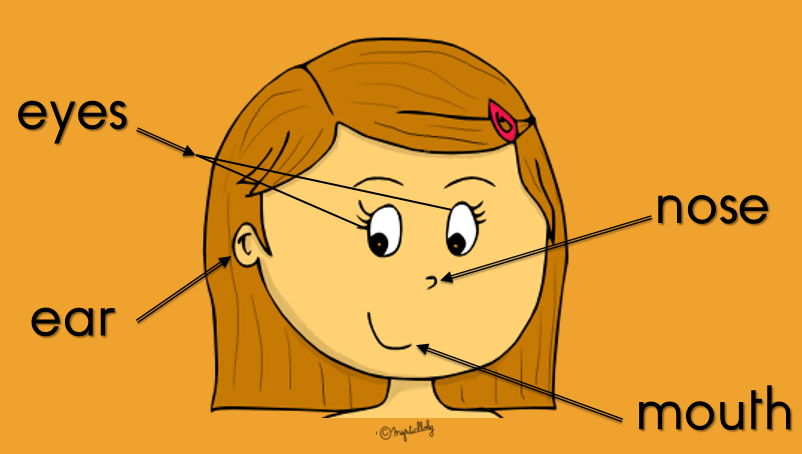 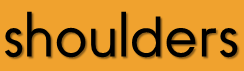 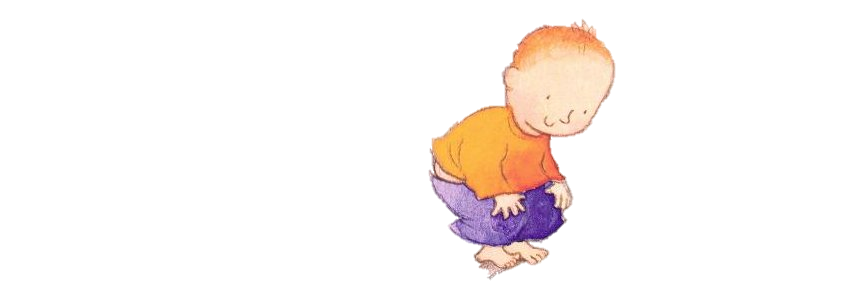 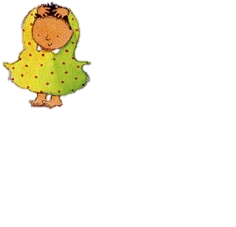 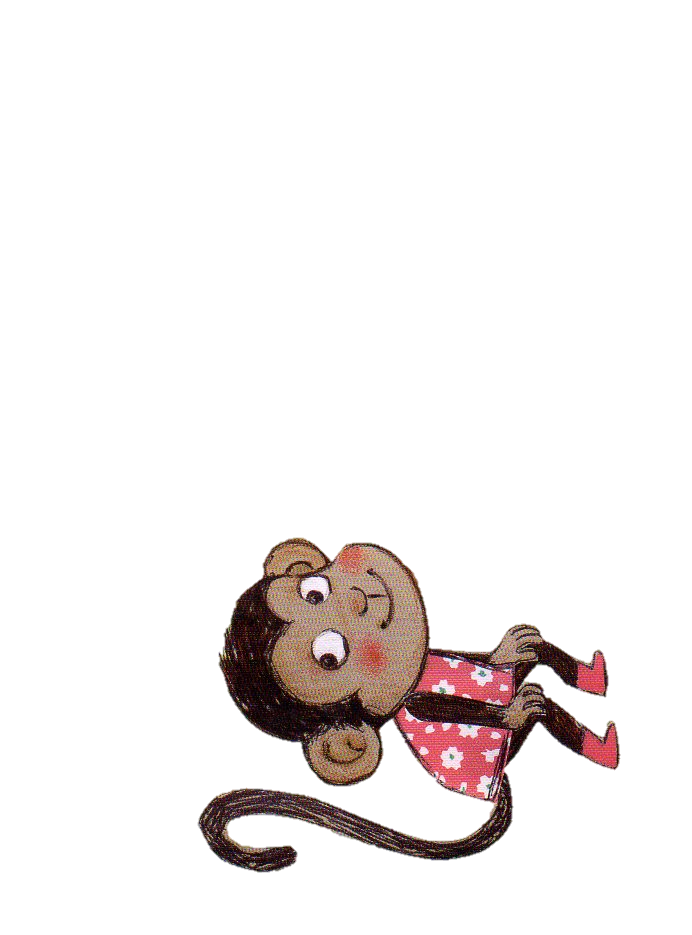 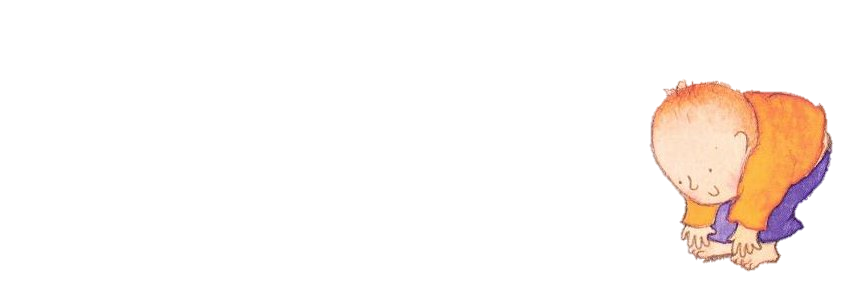 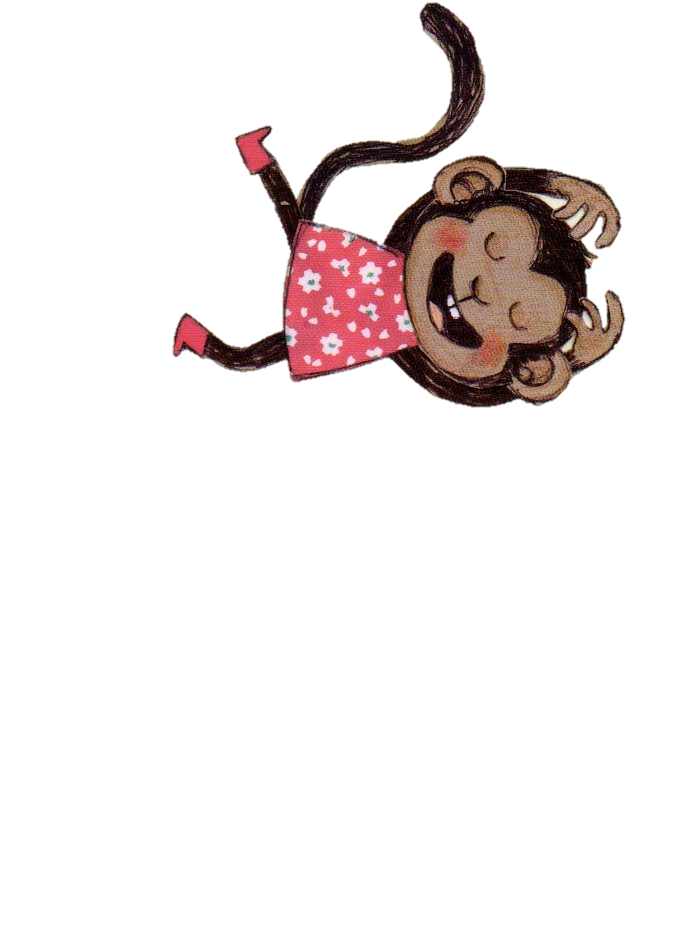 Head and shoulders
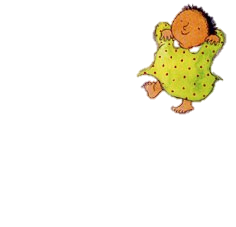 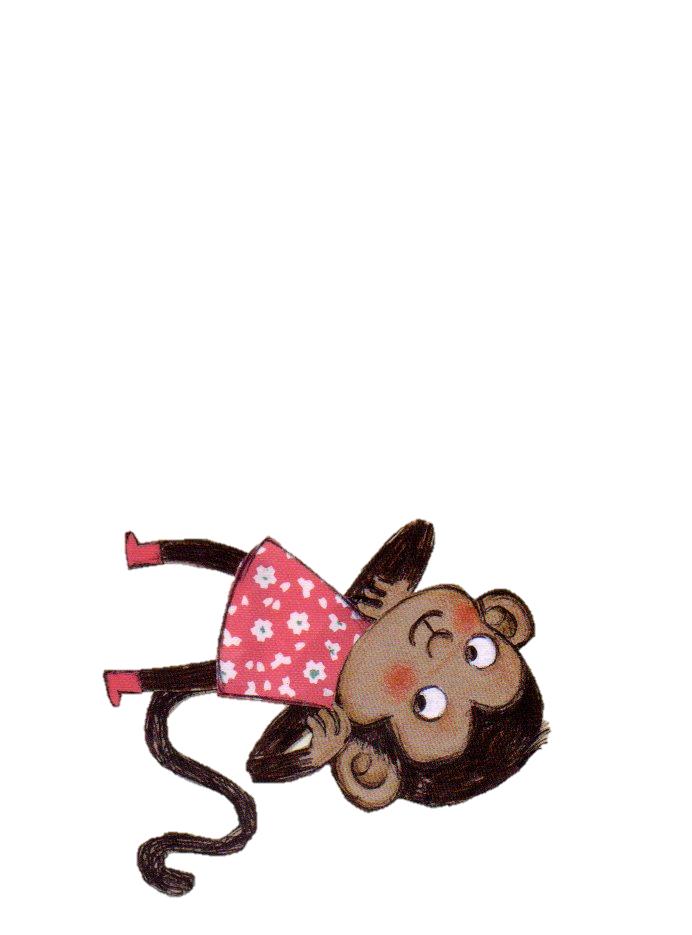 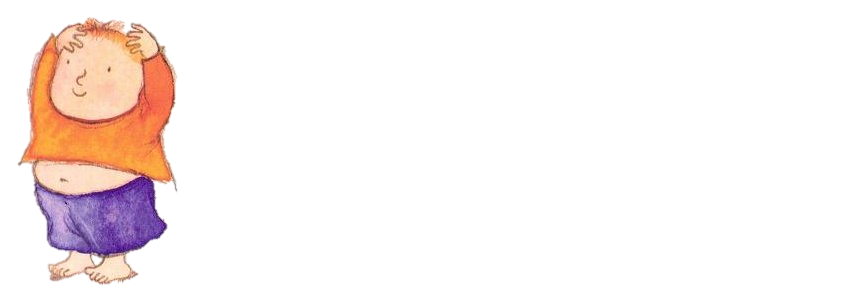 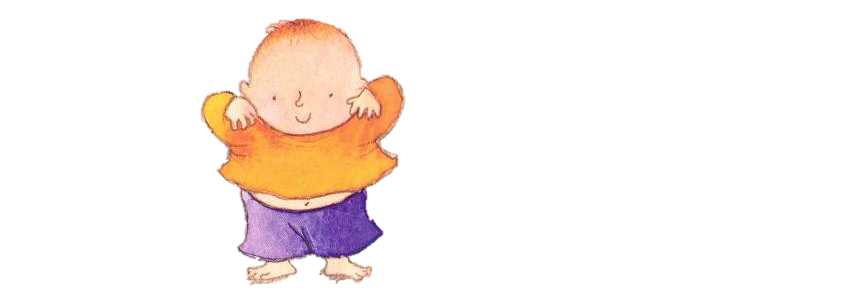 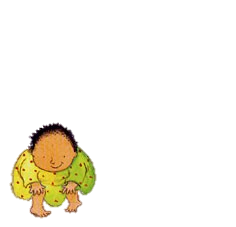 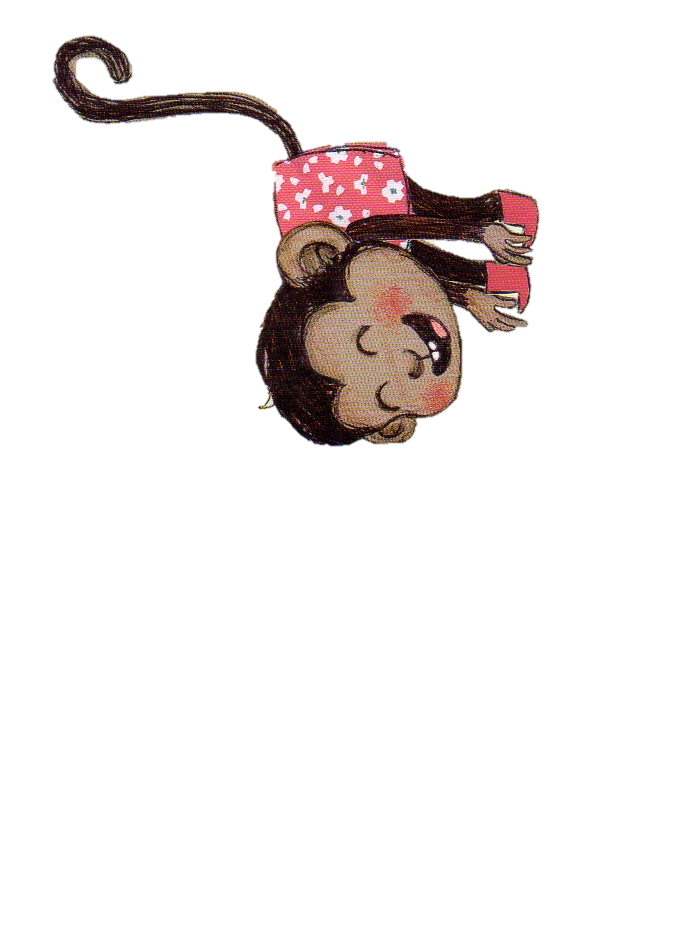 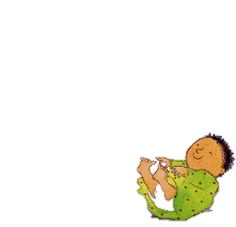 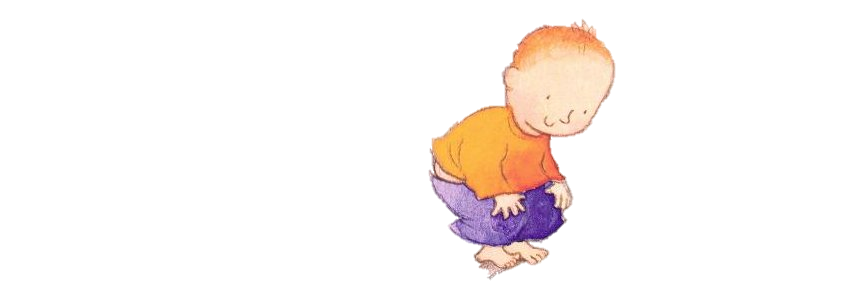 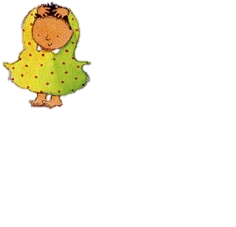 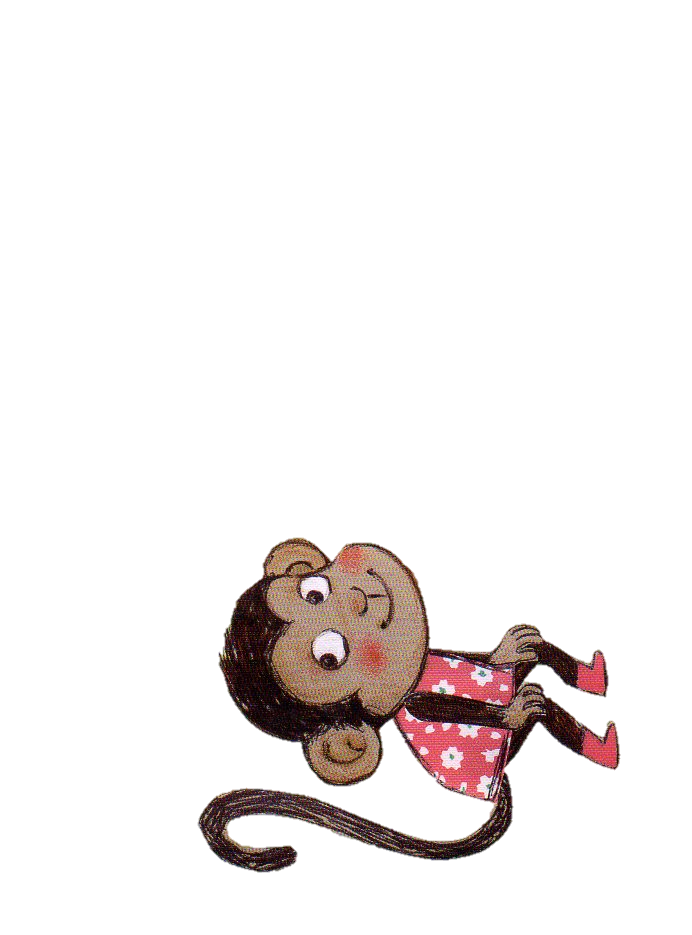 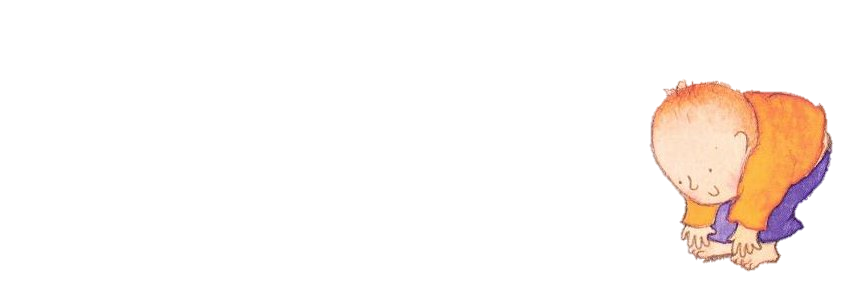 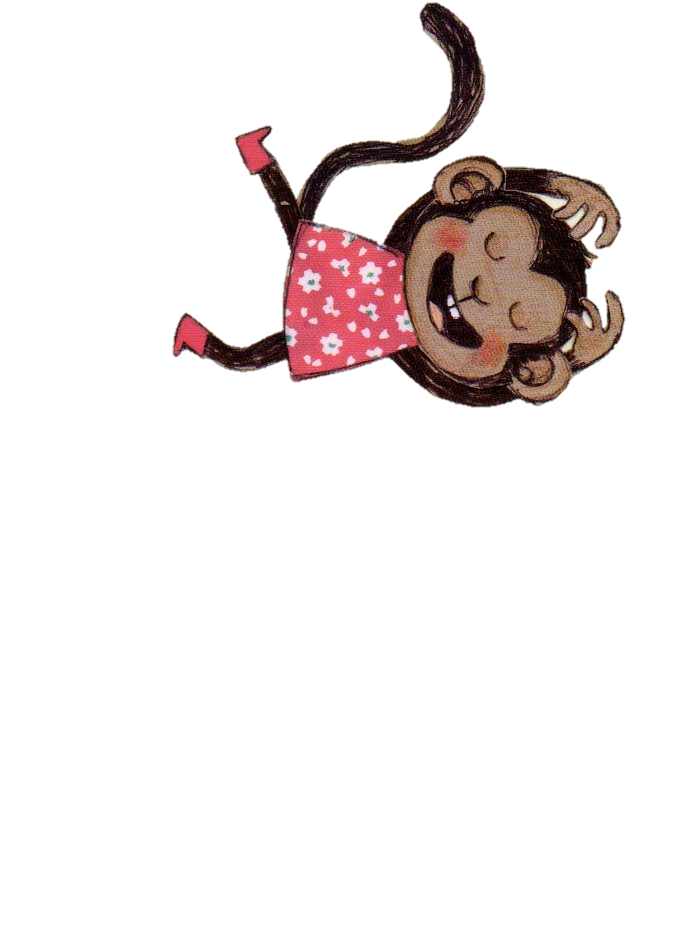 Head and shoulders
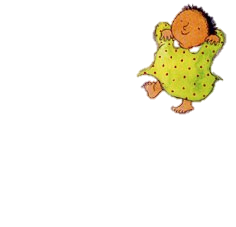 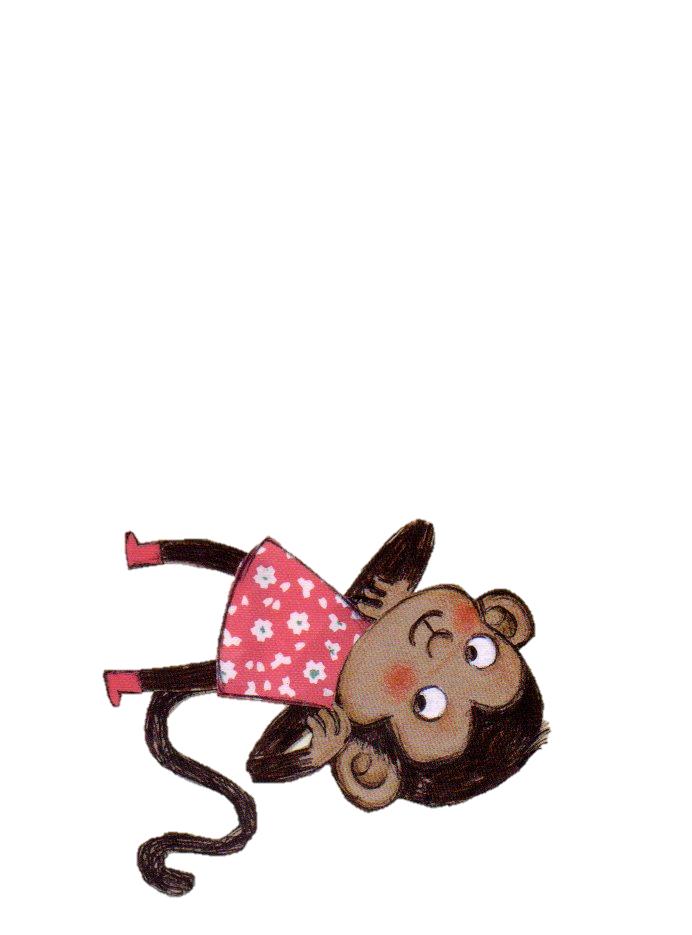 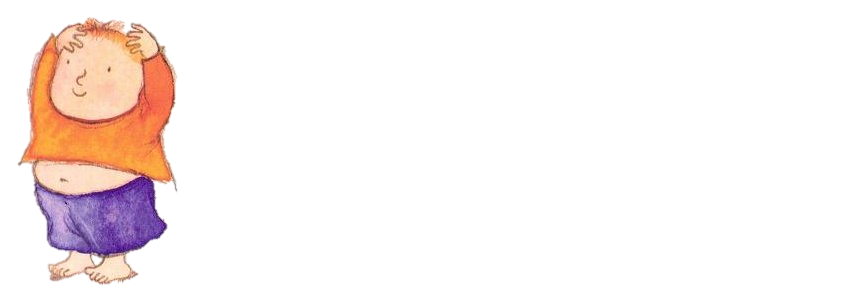 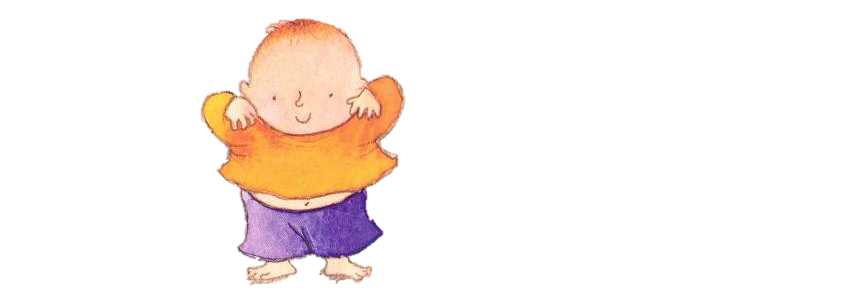 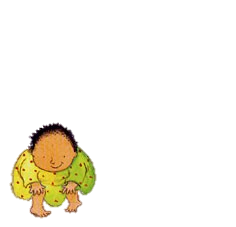 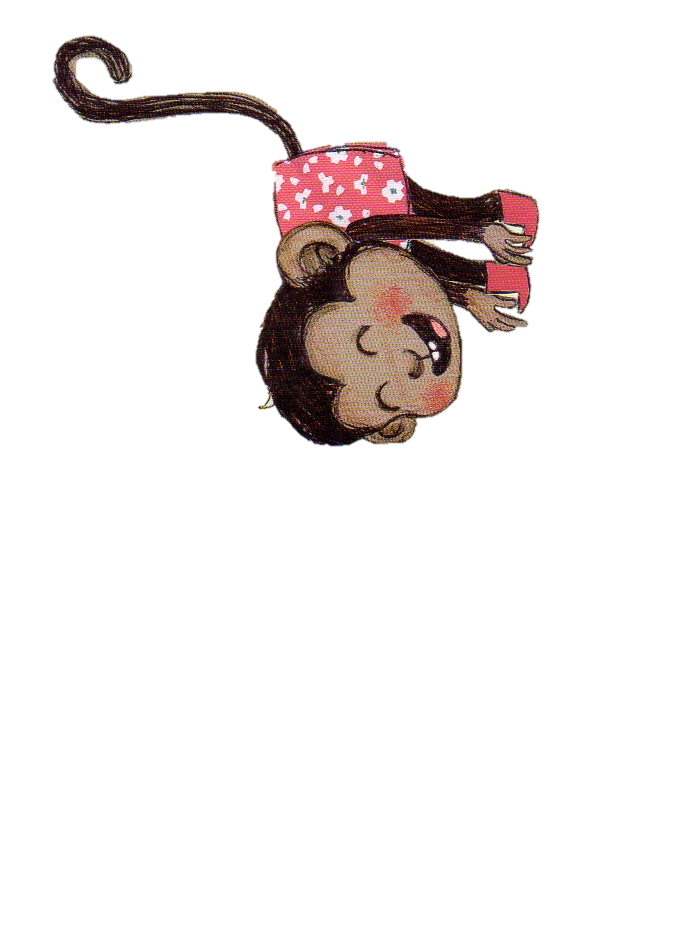 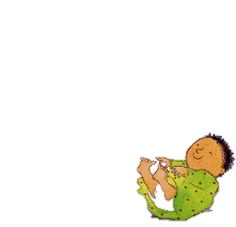